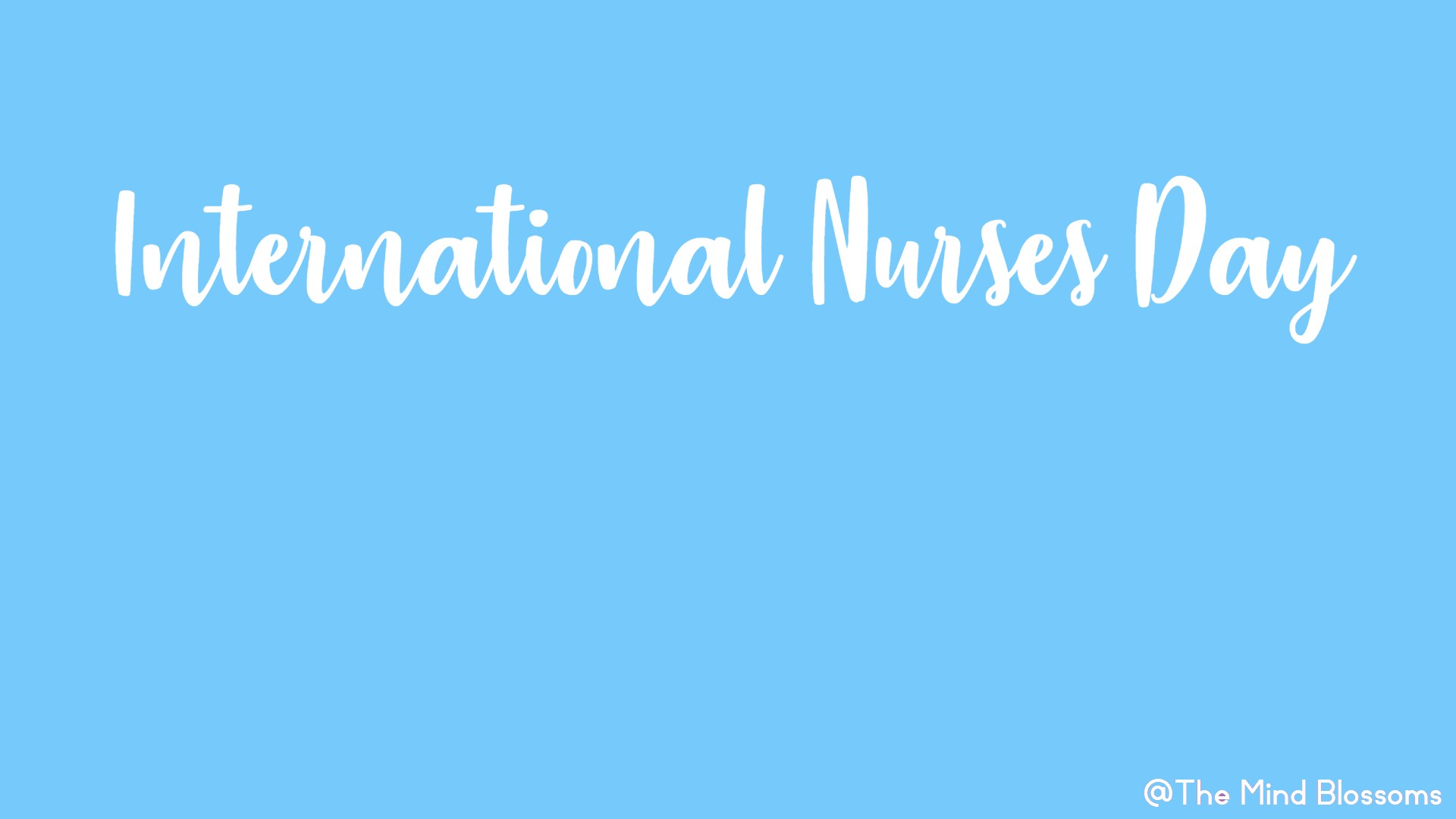 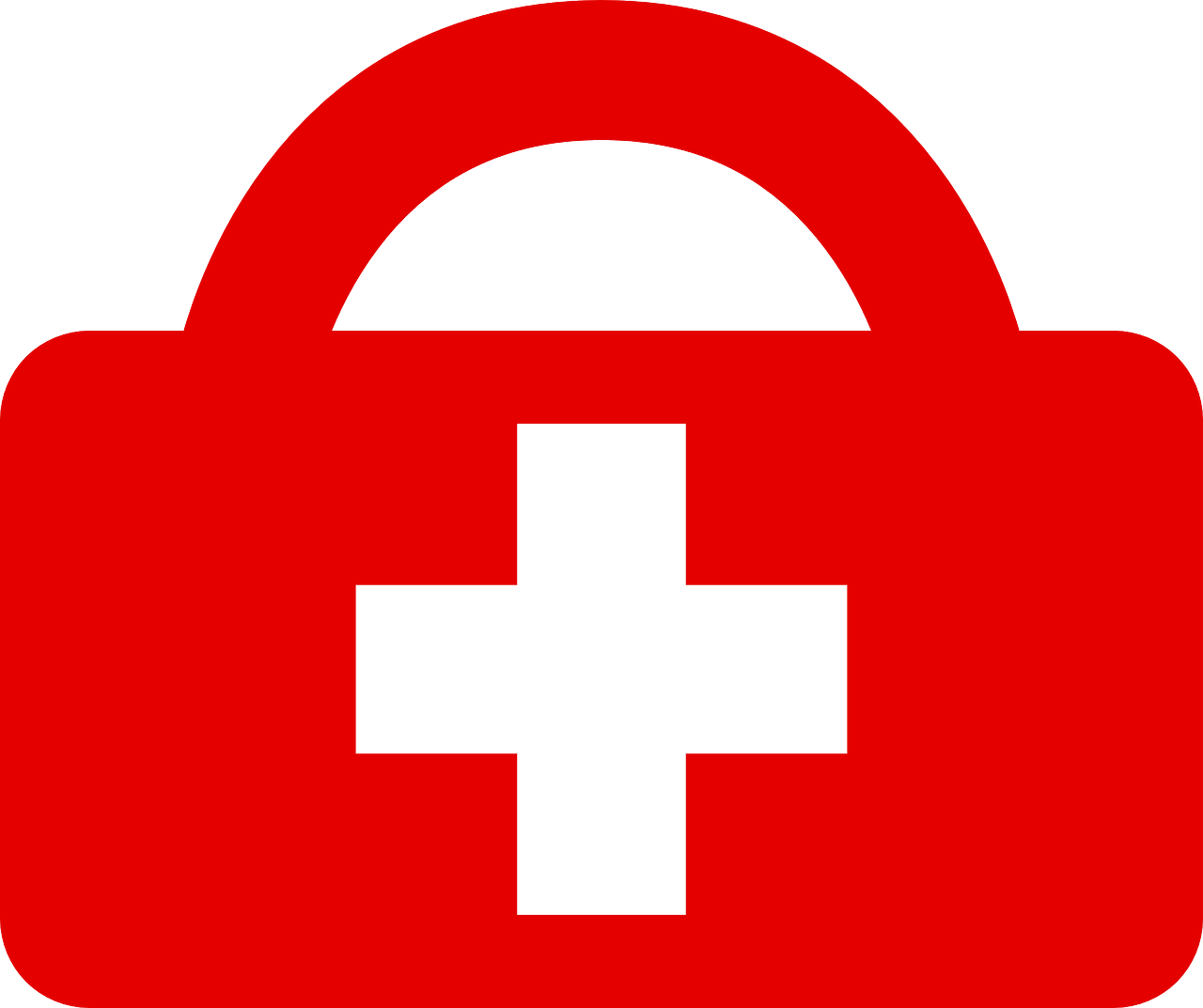 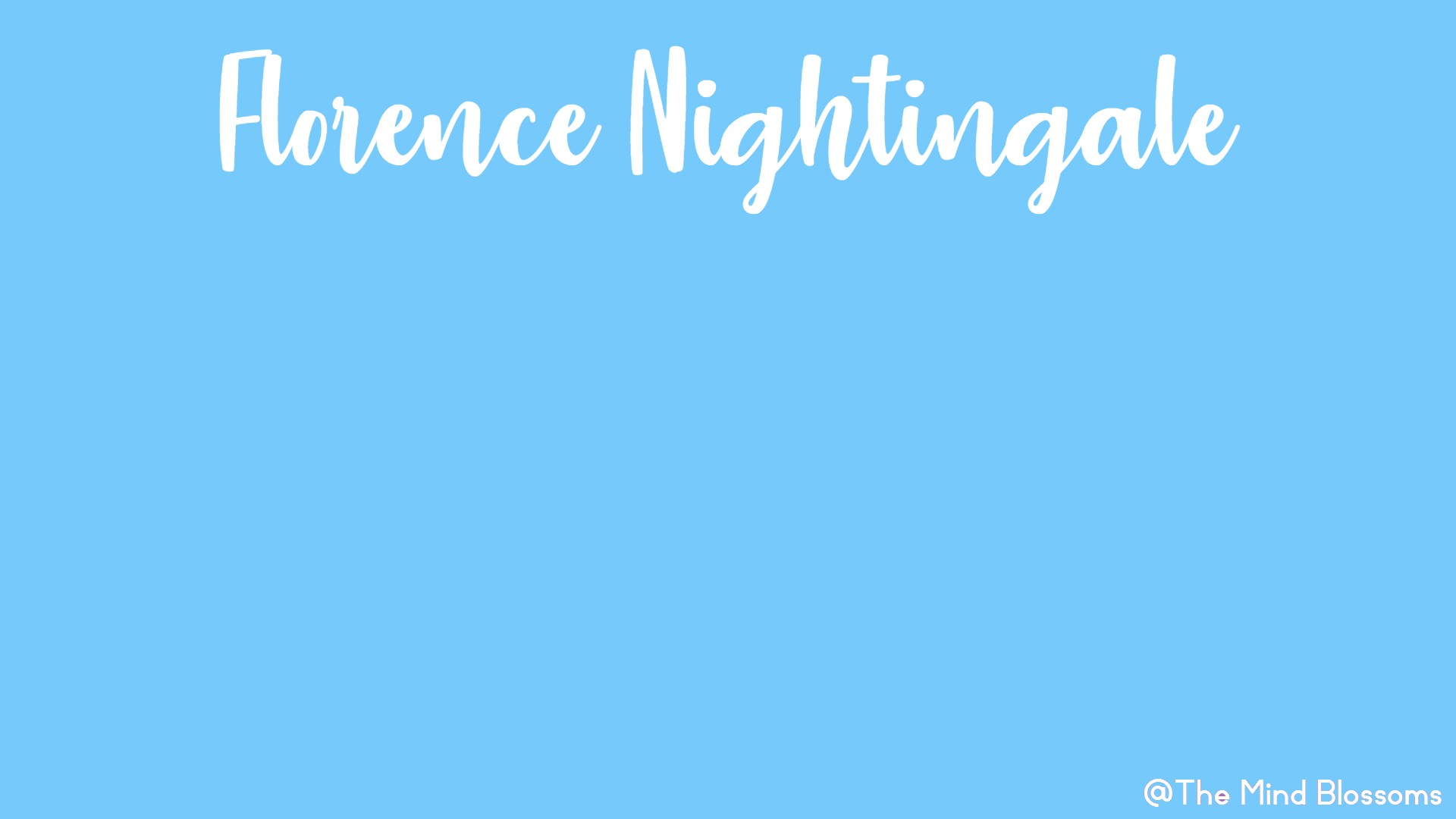 International Nurses Day is celebrated every year on the 12th May. This takes place on the anniversary of  Florence Nightingale’s birth. She is a very famous nurse and this year is a special celebration as it is 200 years since Florence Nightingale was born! This year’s celebration is also very significant as our nurses face the very difficult job of nursing people back to full health, both physically and mentally, during the Covid-19 pandemic. We are very grateful to the fantastic, selfless job that they do along with all the other medical and key workers. 

To celebrate, we are going to learn more about Florence Nightingale. Go to https://www.twinkl.co.uk/go and use the pin UA0195 to complete an interactive activity at a level that suits you!

Once you are all clued up on your facts select at least one activity from our choice board. I would love to see some examples of your work on our Microsoft Teams feed.
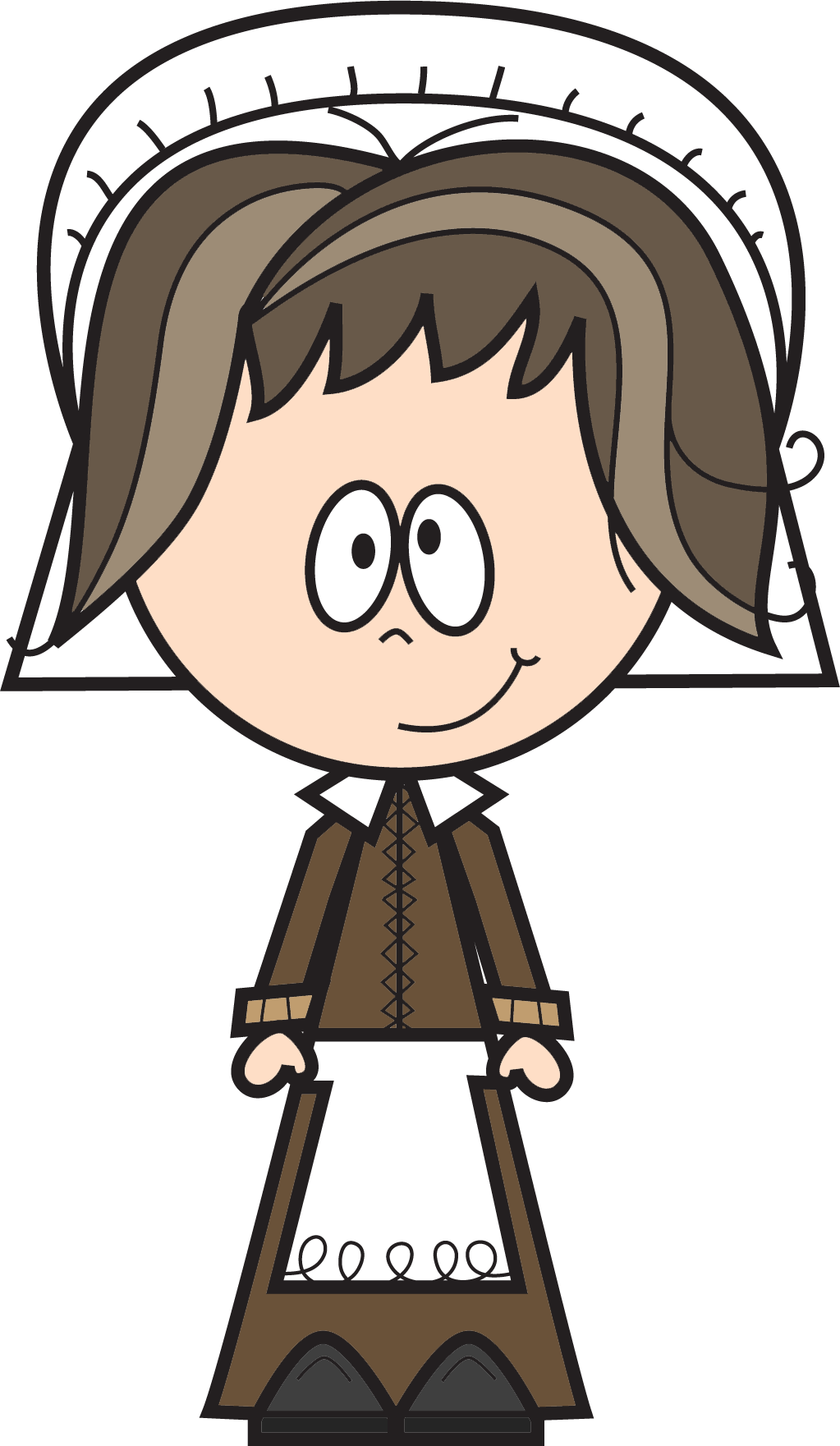 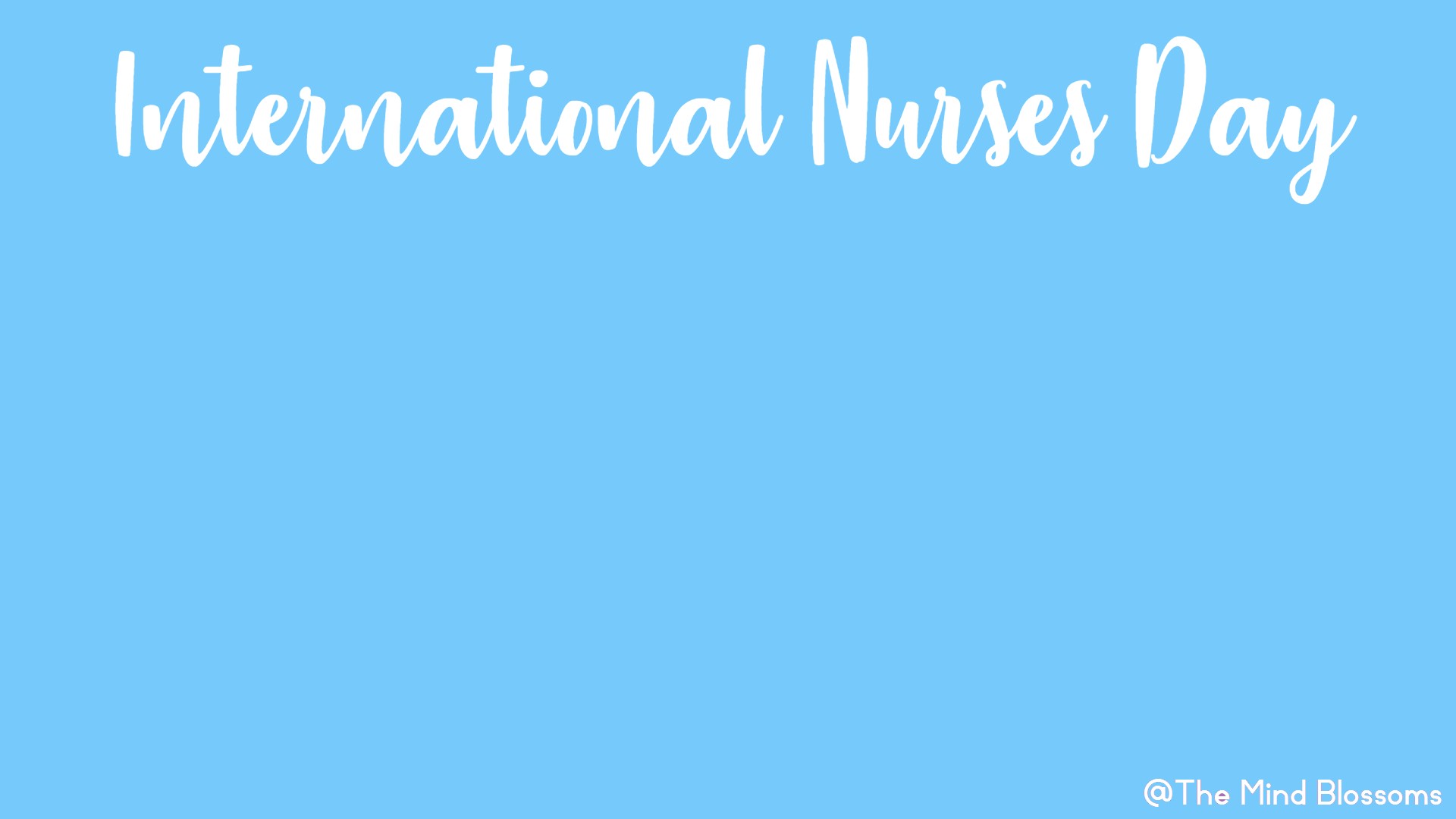 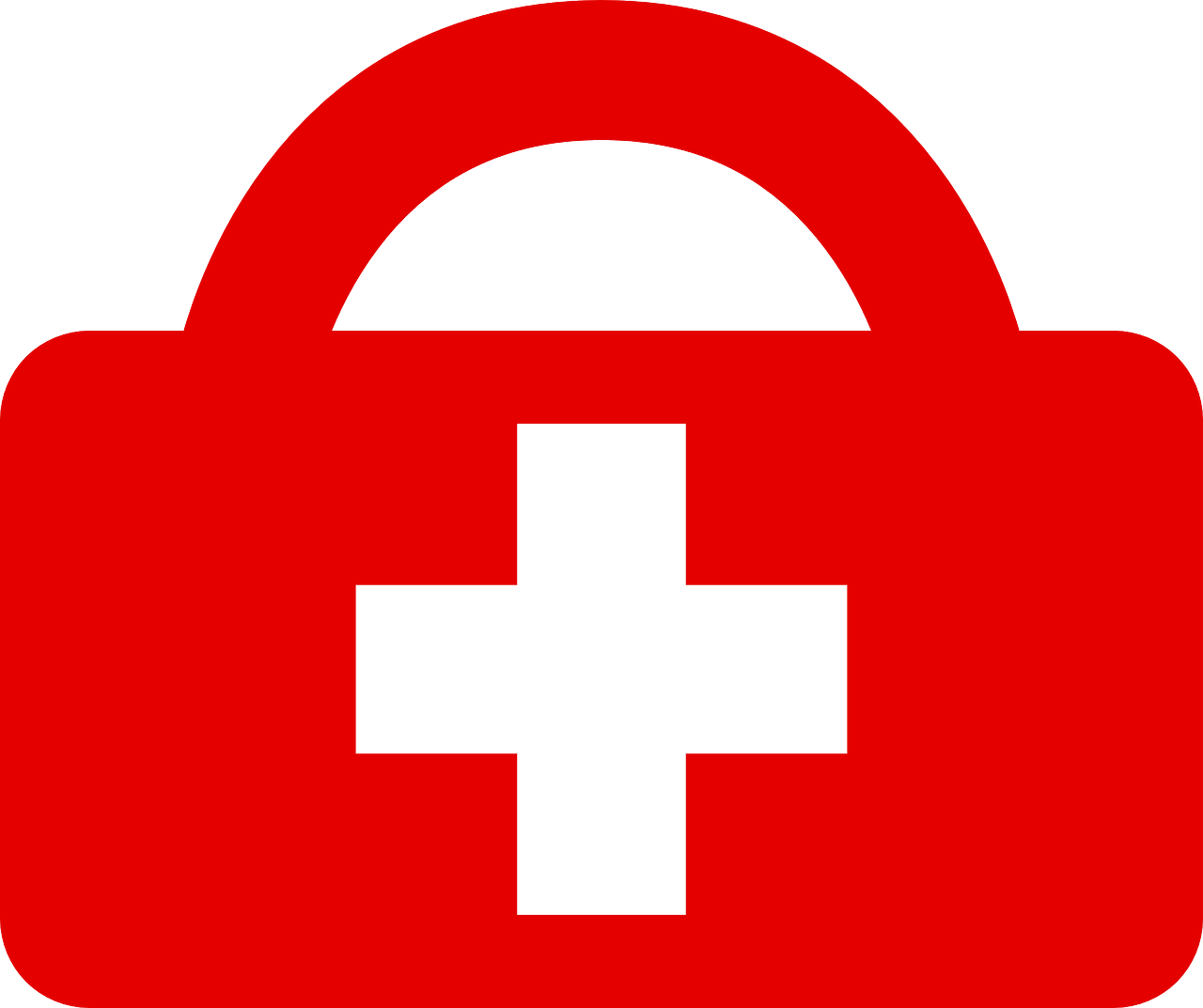 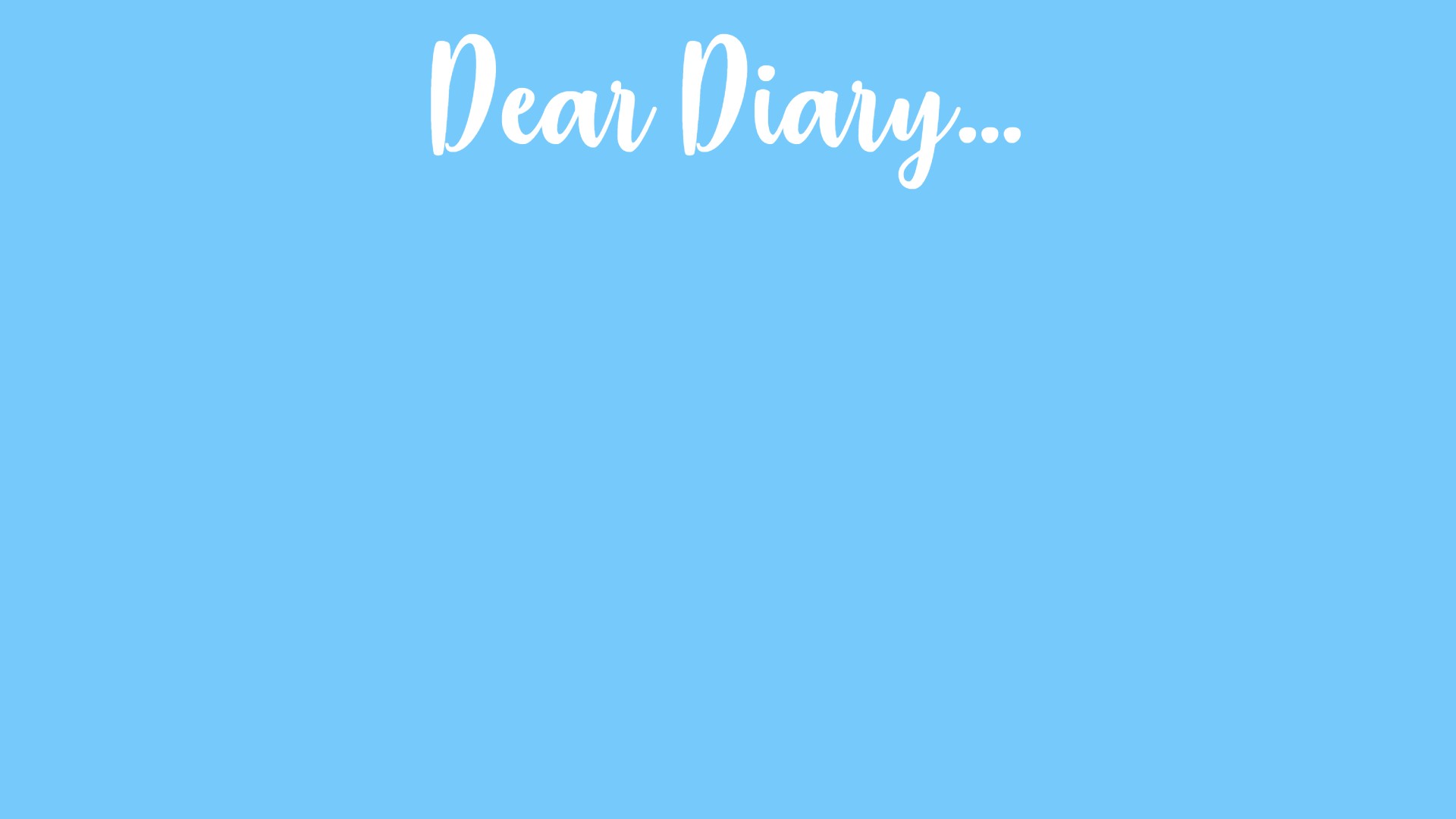 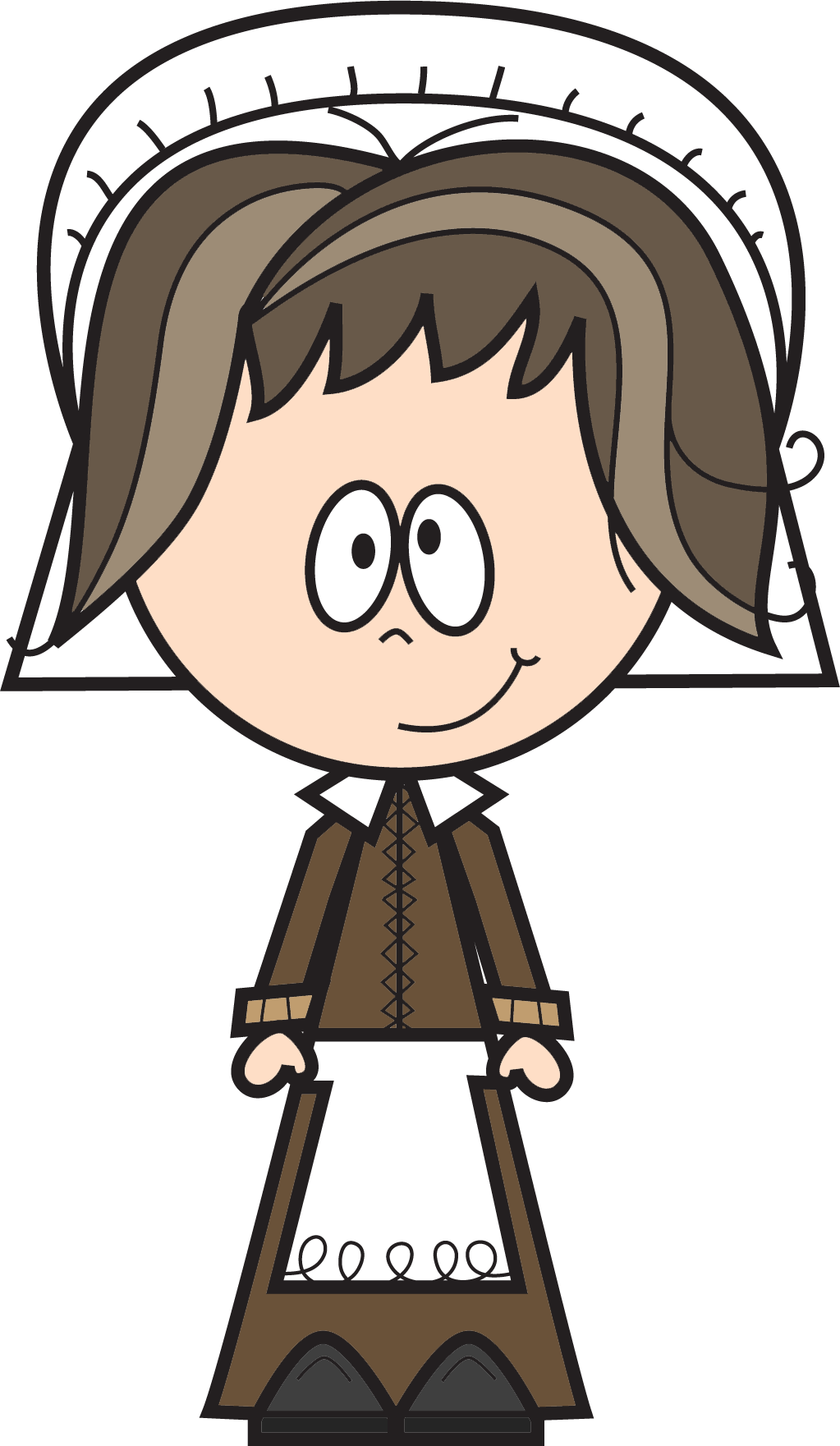 Can you answer these questions in your diary? 


What was the hospital like? 
How were you feeling? 
What was happening around you? What could you see, hear and feel?
What treatments did Florence give to injured soldiers? 
Florence would walk around with her lamp, writing letters to the injured soldiers and spend time talking to them. What might she have written or talked about?